Using Adaptive Release for Games
Agenda
Session attendance
Why games?
What is adaptive release?
What is the “learning module”
Procedure: Item/quiz/item/quiz
Practical guidance
Why Escape Room/Treasure Hunt?
Fun
Engagement
Variety
Sequential learning
What is Adaptive Release?
Blackboard tool that allows the instructor to tie content release on accomplishment (or failure)
What is a Learning Module?
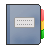 Container for holding course content
Can require sequential learning
Has Table of Contents
Students “page through” with arrows
You got your peanut butter in my chocolate!
Content release tied to accomplishment + enforced sequential learning = GAME ON!
Donna Robinson’s Escape Room
Passage 2 Success’s Treasure Hunt
Basic Method, Building Steps
Decide your goals
Build a Learning Module where you want your students to work
Use “Item” to provide instructions 
Use “Item” to deliver first piece of content
Create a short quiz covering first content
And so on, alternating content/quiz; content/quiz
Basic Method: Adding Adaptive Release
Adaptive release needs to be added last
Your instructions, first content, and first quiz have no adaptive release
Your second content + second quiz are tied to the first quiz grade
Your third content + third quiz are tied to the second quiz grade, and so on
What it all looks like
Building a Learning Module
Inside the Learning Module
Adding Adaptive Release
Remember to have a “prize” or event at the end
Handling the game in the Grade Center
Each quiz can be its own grade if you want
Or, you can create a single “total” column for the assignment, and hide the individual quizzes
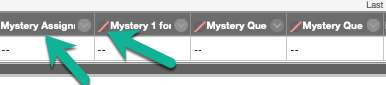 Getting Fancy
You can add any kind of content, not just items (good way to ensure people watch lectures)
You can add additional content for poor quiz responses instead of just sending them back to the original content item
You can also use assignments or discussion board grades instead of quizzes for the adaptive release triggers
Last things to know
You can copy or move the learning modules to different places in your class, or to other classes
Learning Modules can “live” inside Content Folders if you like
Can be used for extra credit
Thank you! IDA@Wichita.edu